BioPACIFIC MIP at UCSB & UCLA, DMR-1933487
Uncertainty quantification and estimation in differential dynamic microscopy
In-house research - 2021
Mengyang Gu, Matthew Helgeson, Megan Valentine UC Santa Barbara
What was achieved?: A statistical analysis that reduces computational times by 25-120 times in Differential Dynamic Microscopy (DDM), was achieved. DDM is a technique that exploits optical microscopy to obtain local, multi-scale quantitative information about dynamic samples, such as liquid suspensions, soft materials, cells, and tissues. In DDM, image sequences are analyzed via a combination of image differences and spatial Fourier transforms to obtain information such as the dynamic structure function which elucidates inter-particle correlations and their time evolution. It was shown that the prediction of the image structure function requires only around 0.5%–5% of the Fourier transforms of the observed quantities. The approach, named DDM with uncertainty quantification (DDM-UQ), was validated using both simulations and experiments with respect to accuracy and computational efficiency, as compared with conventional DDM and multiple particle tracking.
Why is it important?: Despite DDM’s broad usefulness in determining dynamical properties, it has not been fully adopted as a routine characterization tool, largely due to computational cost and lack of algorithmic robustness. DDM-UQ quantifies the noise, reduces the computational order and enhances the robustness of DDM analysis, laying the foundation for important new applications of DDM, as well as to high-throughput characterization. Moreover, with the potential to carry out real-time analysis via down-sampling, the proposed method can be extended to map out an entire phase space of material composition or physicochemical conditions in a high-throughput manner. DDM-UQ-powered software package will significantly improve the performance of BioPACIFIC MIP's micro-rheology tool and will become available to all its users as well as for any non-profit use.
How did BioPACIFIC MIP enable this?: By providing financial support for one female postdoctoral scholar and one female graduate student through the Fellows program, as well as funds for the materials and development of a state-of-the-art DDM-based high-throughput micro-rheometer.
Figure 1. Schematic representation of DDM-UQ-based data reduction, sampling, and fitting procedure used to determine material constants.
Gu, M., Luo, Y., He, Y., Helgeson, M. E., & Valentine, M. T. Uncertainty quantification and estimation in differential dynamic microscopy.  Physical Review E, 104, 034610, 2021. 
The MATLAB package is available at: https://github.com/ UncertaintyQuantification/DDM-UQ.
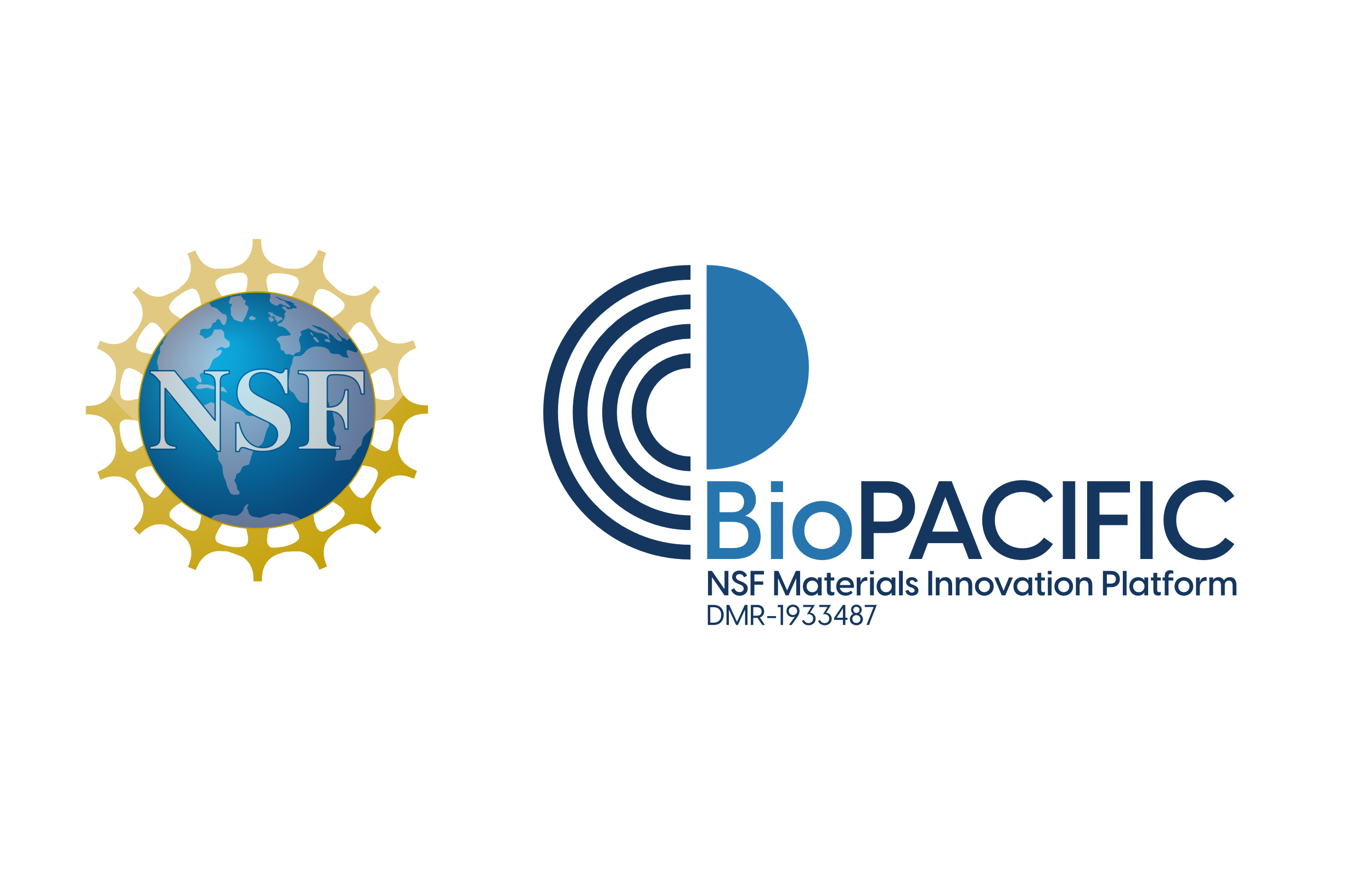 [Speaker Notes: What Has Been Achieved: DDM is a technique that exploits optical microscopy to obtain local, multi-scale quantitative information about dynamic samples, such as liquid suspensions, soft materials, cells, and tissues. In DDM, image sequences are analyzed via a combination of image differences and spatial Fourier transforms to obtain information such as the dynamic structure function which elucidates inter-particle correlations and their time evolution. Through Gaussian process regression, it was shown that predictive samples of the image structure function require only around 0.5%–5% of the Fourier transforms of the observed quantities, leading to a statistical analysis that reduces computational times by 25-120 times. The approach, named DDM with uncertainty quantification (DDM-UQ), was validated using both simulations and experiments with respect to accuracy and computational efficiency, as compared with conventional DDM and multiple particle tracking.

Importance of the Achievement: Despite DDM’s broad usefulness in determining dynamical properties, it has not been fully adopted as a routine characterization tool, largely due to computational cost and lack of algorithmic robustness. DDM-UQ quantifies the noise, reduces the computational order and enhances the robustness of DDM analysis, laying the foundation for important new applications of DDM, as well as to high-throughput characterization. Moreover, with the potential to carry out real-time analysis via down-sampling, the proposed method can be extended to map out an entire phase space of material composition or physicochemical conditions in a high-throughput manner. DDM-UQ-powered software package will significantly improve the performance of BioPACIFIC MIP's micro-rheology tool and will become available to all its users as well as for any non-profit use.


Unique Feature(s) of the MIP that Enabled this Achievement: By providing financial support for one female postdoctoral scholar and one female graduate student through the Fellows program, as well as funds for the materials and development of a state-of-the-art DDM-based high-throughput micro-rheometer.

(If Applicable) Publication: Gu, M., Luo, Y., He, Y., Helgeson, M. E., & Valentine, M. T. Uncertainty quantification and estimation in differential dynamic microscopy.  Physical Review E, 104, 034610, 2021. 

Acknowledgement statement: This work was supported by the BioPACIFIC Materials Innovation Platform of the National Science Foundation under Award No. DMR-1933487 (NSF BioPACIFIC MIP), with partial support by the Materials Research Science and Engineering Center (MRSEC) Program of the National Science Foundation under Award No. DMR-1720256 (IRG-3). M.G. acknowledges partial support from the National Science foundation under Award No. DMS-2053423. M.E.H. acknowledges partial support from the National Science Foundation under Award No. CBET-1729108. This work used computational facilities purchased with funds from the National Science Foundation (Grant No. CNS-1725797) and administered by the Center for Scientific Computing (CSC). The CSC is supported by the California NanoSystems Institute and MRSEC (NSF Grant No. DMR-1720256) at UC Santa Barbara. We thank G. Lee and R. Robertson-Anderson from University of San Diego for providing the active actin data set.
M.G. and Y.L. contributed equally to this work.]